MINISTÉRIO DA SAÚDE
COORDENAÇÃO DE ENSINO
CURSO DE EDUCAÇÃO PROFISSIONAL TÉCNICA DE NÍVEL MÉDIO 
FORMAÇÃO EM CITOPATOLOGIA
O Uso do Exame Citopatológico na Prevenção
 do Câncer de Boca
SALATIEL SIMÕES DE LIMA
Orientador: Eduardo Pereira Ribeiro Lima
Coorientador: Irdival Cristino Figueiredo Junior
Rio de Janeiro
2019
OBJETIVO GERAL
 
Enunciar os benefícios da realização do exame citopatológico como método de investigação diagnóstica do câncer de boca.
OBJETIVOS ESPECÍFICOS 

Relatar a sensibilidade e especificidade da citologia para investigação de carcinoma de células escamosas oral.

Descrever a técnica do exame citopatológico oral utilizando o método convencional.
ASPECTOS METODOLÓGICOS
O estudo é uma revisão bibliográfica;

As ferramentas para a pesquisa foram: 
Os bancos de dados: Scielo e PubMed; 
Sites do INCA, Ministério da Saúde, IARC;
O livro Oral Cytology a consice guide.

Nos bancos de dados foram adotados os seguintes descritores: Neoplasias bucais, Carcinoma de células escamosas oral, Citopatologia, Concordância diagnóstica;

Foram excluídos estudos que não especificavam o tipo de escova na hora da colheita e o tipo de técnica do exame citopatológico.
INTRODUÇÃO
O câncer de boca é o câncer que afeta lábios e o interior da cavidade oral, 94% correspondem ao carcinoma de células escamosas oral.
Os principais fatores de risco do câncer de boca:
 Tabagismo
 Etilismo
 Bétel (semente)
 Radiação solar
 HPV (tipo 16)
Fonte: INCA, 2014.
Estimativa do câncer de boca no Brasil para cada ano do biênio 2018/2019
Fonte: INCA, 2018
Estratégias no controle do câncer de boca
Prevenção primária

Vacinação contra HPV
Prevenção secundária 

Exame clínico 

Exame citopatológico oral

Exame anatomopatológico (padrão-ouro)
Fonte: INCA, 2014.
EXAME CITOPATOLÓGICO ORAL
As células são obtidas pela raspagem na superfície da lesão suspeita;

Possui uma sensibilidade e especificidade semelhante ao cérvico vaginal;

Não é tão eficaz como método de rastreamento populacional quanto o exame citopatológico do colo do útero devido:
a topografia da cavidade oral;
o tamanho da cavidade oral;
por não ter uma zona de transformação como o colo do útero.
Fonte: MEHROTRA, R., 2013.
Vantagens do exame citopatológico oral sobre o exame anatomopatológico
Coleta simples 

Barato 

Semi invasivo 

Relativamente sem dor

Desconforto mínimo 

Útil na seleção de uma área para biópsia
Fonte: HOPPER, KALAVREZOS, 2007; GLENNIE et al, 1976.
Indicações
Em lesões aparentemente inócuas (sem razão suficiente para realizar biópsia);

•  Na investigação de lesões ulceradas;

Em lesões extensas ou múltiplas (selecionando o local mais adequado para realizar a biópsia);

Em áreas submetidas à radioterapia;

No controle da evolução de certas doenças (Pênfigo vulgar);

No controle de lesões cancerizáveis; 

Em áreas onde houve remissão de tumor maligno (pacientes impedidos de procedimentos que causem sangramentos).
Fonte: LUCENA et al, 2011.
Lesões macroscópicas
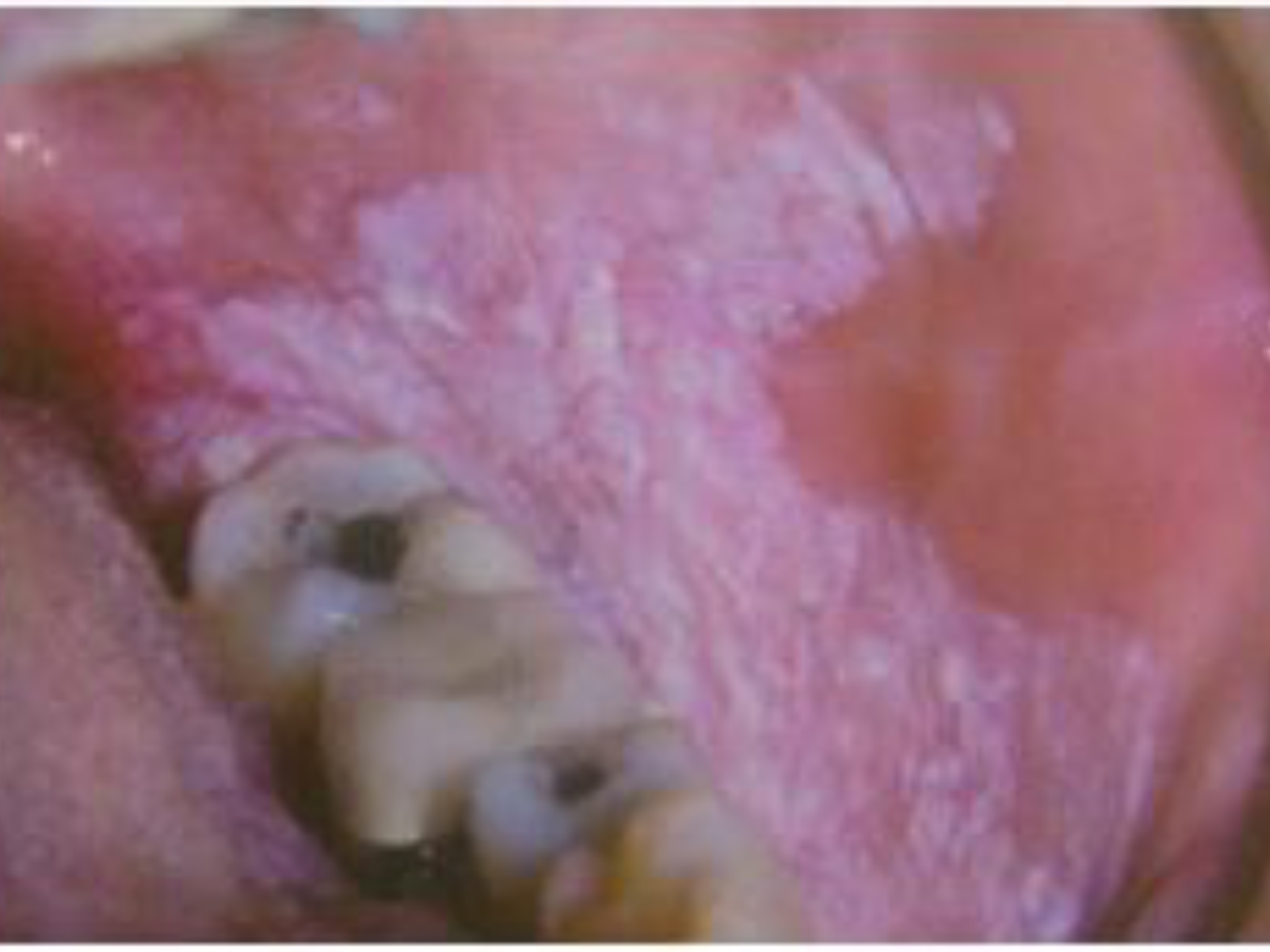 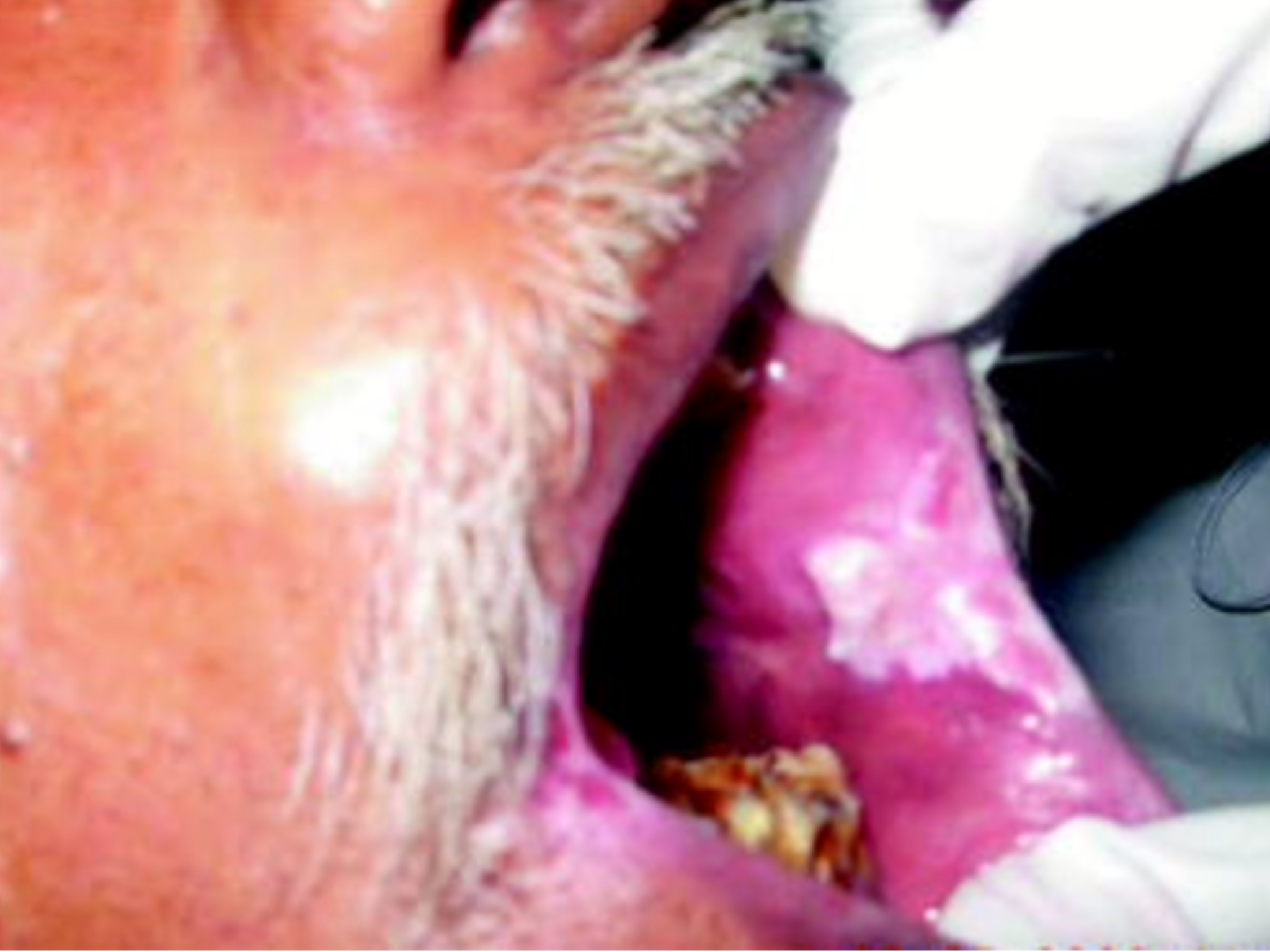 Fonte: LUCENA et al, 2011.
Fonte: Oral cytology, a concise guide, 2013, cap. 11.
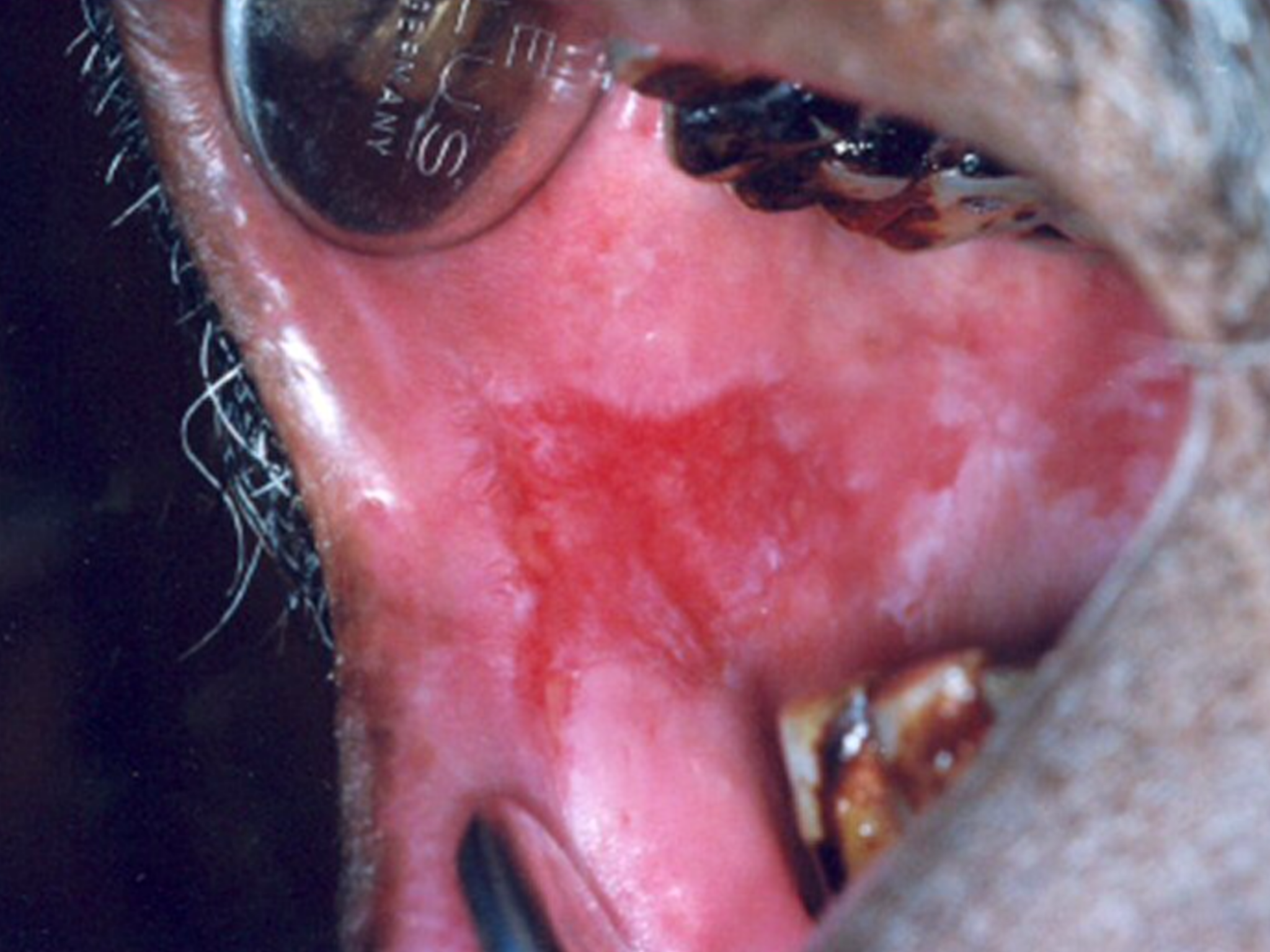 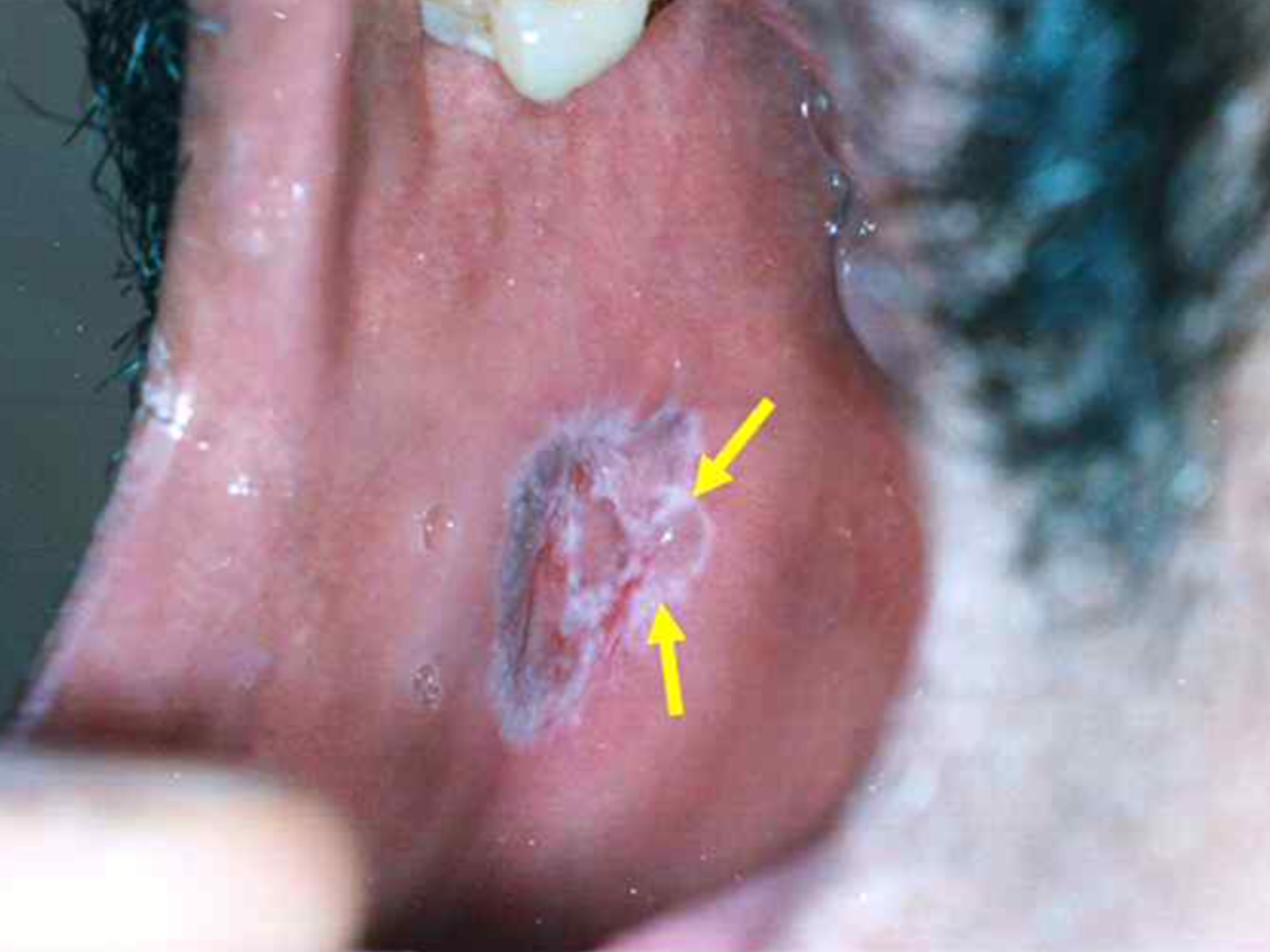 Fonte: International Agency for Research on Cancer (IARC), 2018.
Fonte: Internacional Agency for Research on Cancer (IARC), 2018.
SENSIBILIDADE E ESPECIFICIDADE DA CITOLOGIA PARA INVESTIGAÇÃO DIAGNÓSTICA DE CARCINOMA DE CÉLULAS ESCAMOSAS ORAL
Dispositivos como abaixador de língua de madeira, espátula de metal e aplicador utilizados na colheita foram substituídos pela escova endocervical.
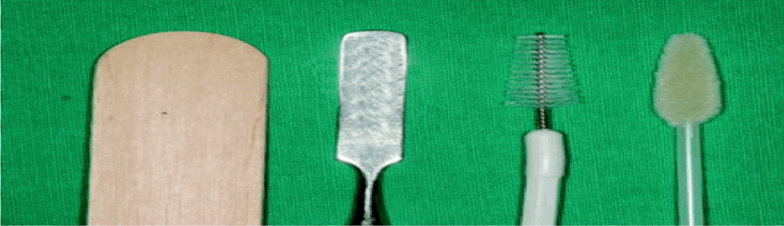 Fonte: Oral cytology, a concise guide, 2013, cap. 3.
SENSIBILIDADE E ESPECIFICIDADE DA CITOLOGIA PARA INVESTIGAÇÃO DIAGNÓSTICA DE CARCINOMA DE CÉLULAS ESCAMOSAS ORAL
A introdução da escova oral é um marco significativo na história da citologia oral;

A escova endocervical demonstrou: 

maior obtenção celular;
atingir camadas celulares mais profundas (base para o seu sucesso);
melhor distensão celular na lâmina;
melhoria na qualidade e validade dos esfregaços;
ser um instrumento mais conveniente, para o examinador, por ter uma haste longa e flexível;
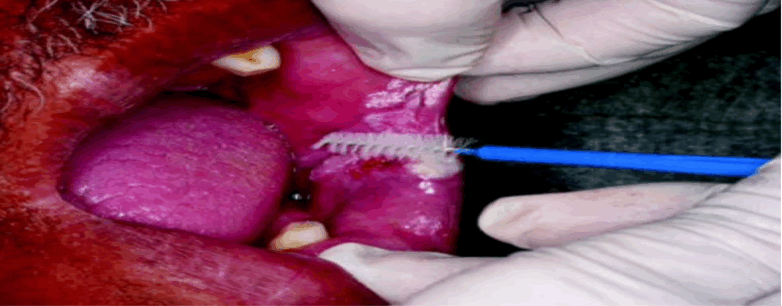 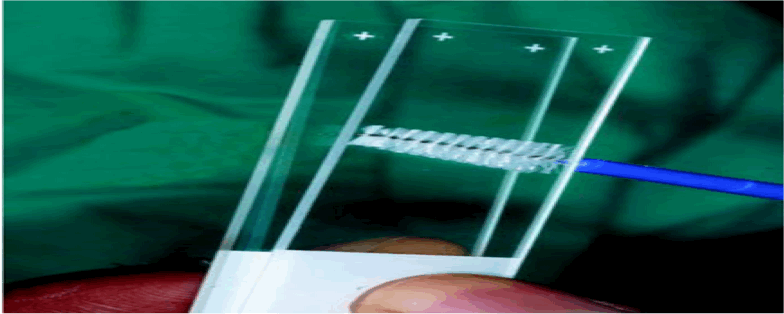 Fonte: Oral cytology, a concise guide, 2013, cap. 3
Fonte: Oral cytology, a concise guide, 2013, cap. 3
SENSIBILIDADE E ESPECIFICIDADE DA CITOLOGIA PARA INVESTIGAÇÃO DIAGNÓSTICA DE CARCINOMA 
DE CÉLULAS ESCAMOSAS ORAL
Recentemente foi desenvolvido uma escova mais adequada para coleta oral, a oral brush;

Causas da criação da oral brush: 
dificuldades na hora da coleta em alguns locais da boca utilizando a escova endocervical devido ao tamanho e forma das suas cerdas. 

Características da oral brush: 
cerdas maiores; 
geometria arredondada.
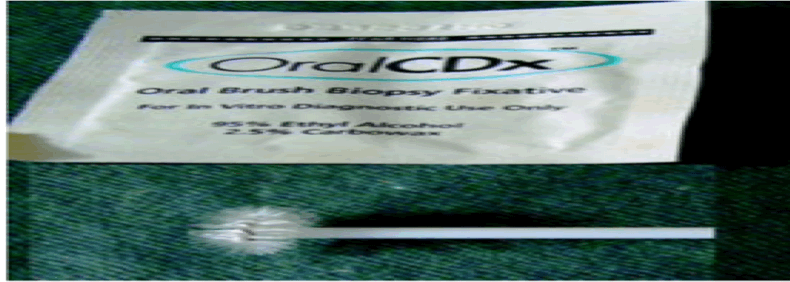 Fonte: Oral cytology, a concise guide, 2013, cap. 3.
SENSIBILIDADE E ESPECIFICIDADE DA CITOLOGIA PARA INVESTIGAÇÃO DIAGNÓSTICA DE CARCINOMA DE CÉLULAS ESCAMOSAS ORAL
Foram analisados 19 estudos entre 1999 e 2017 medindo a sensibilidade e especificidade de acordo com o tipo de escova utilizada na colheita e a técnica para preparação da amostra a fim de diagnosticar carcinoma de células escamosas oral.
Citologia convencional
Citologia de base líquida
Escova dental
Escova endocervical
Oral brush
Fonte: ALSARRAF, KUJAN e FARAH, 2018.
PROCEDIMENTOS TÉCNICOS E LABORATORIAIS DO EXAME CITOPATOLOGICO ORAL UTILIZANDO O MÉTODO CONVENCIONAL
1- Preenchimento de ficha do (a) paciente
Dados pessoais, clínicos e macroscópicos.
2- Colheita das amostras citológicas
As lâminas identificadas com lápis;

Tubetes com álcool 95% identificados com lápis.
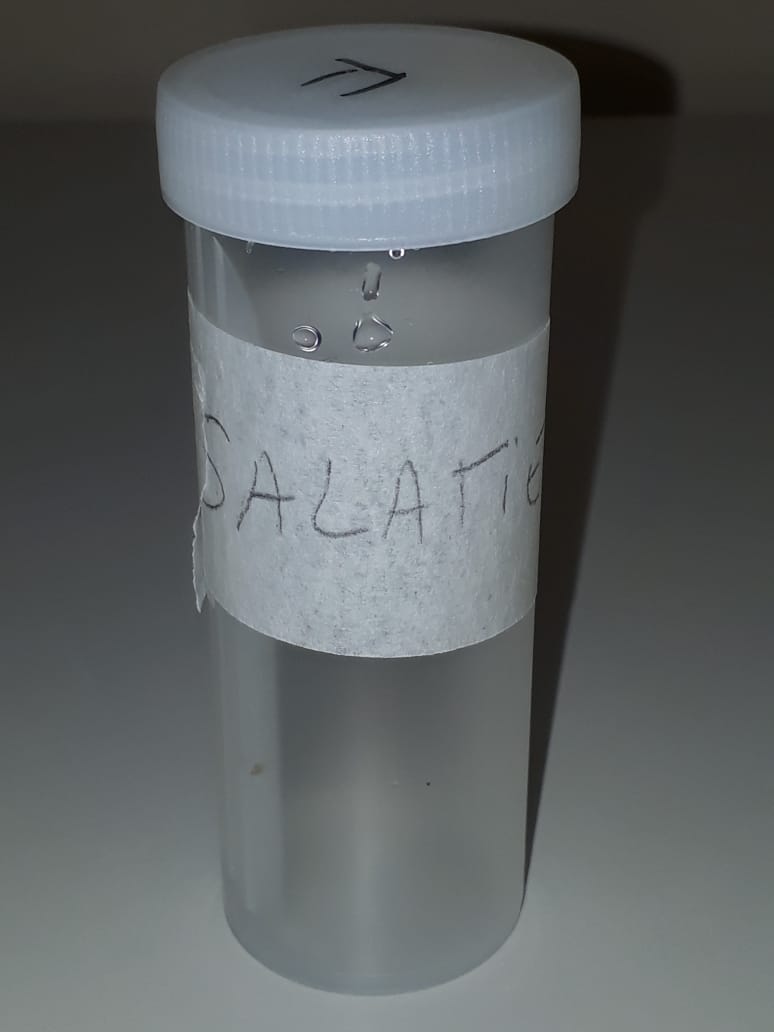 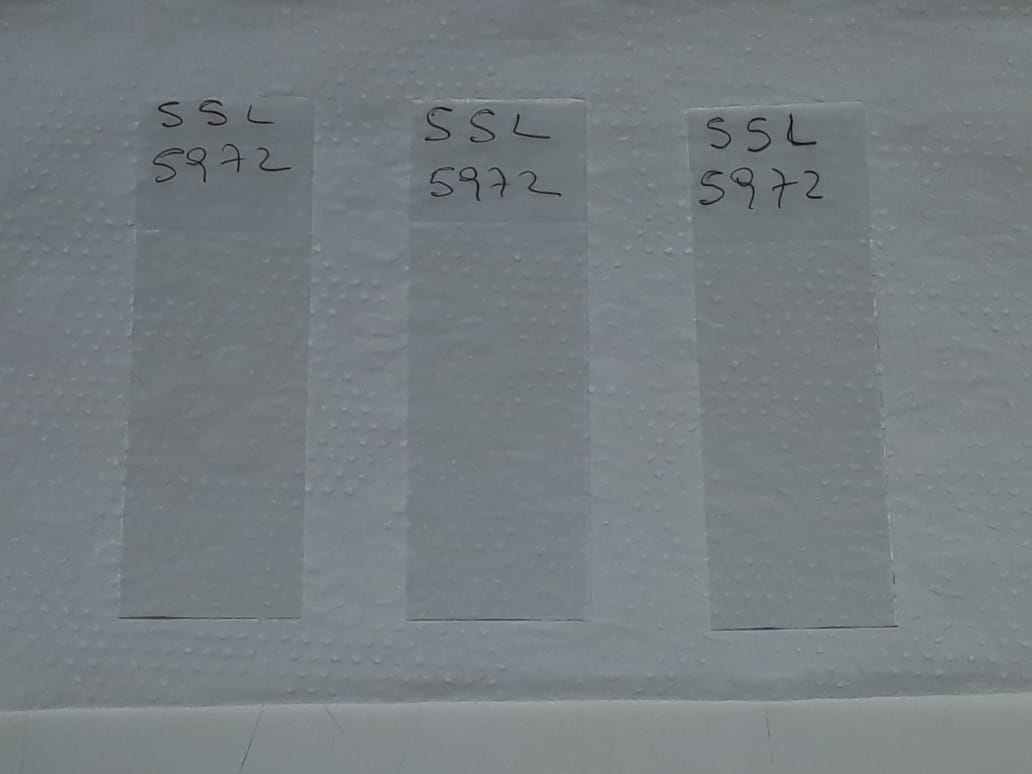 lâminas
tubete
Fonte: BRASIL, 2012.
PROCEDIMENTOS TÉCNICOS E LABORATORIAIS DO EXAME CITOPATOLOGICO ORAL UTILIZANDO O MÉTODO CONVENCIONAL
Finos e uniformes.
3- Confecção dos esfregaços citológicos
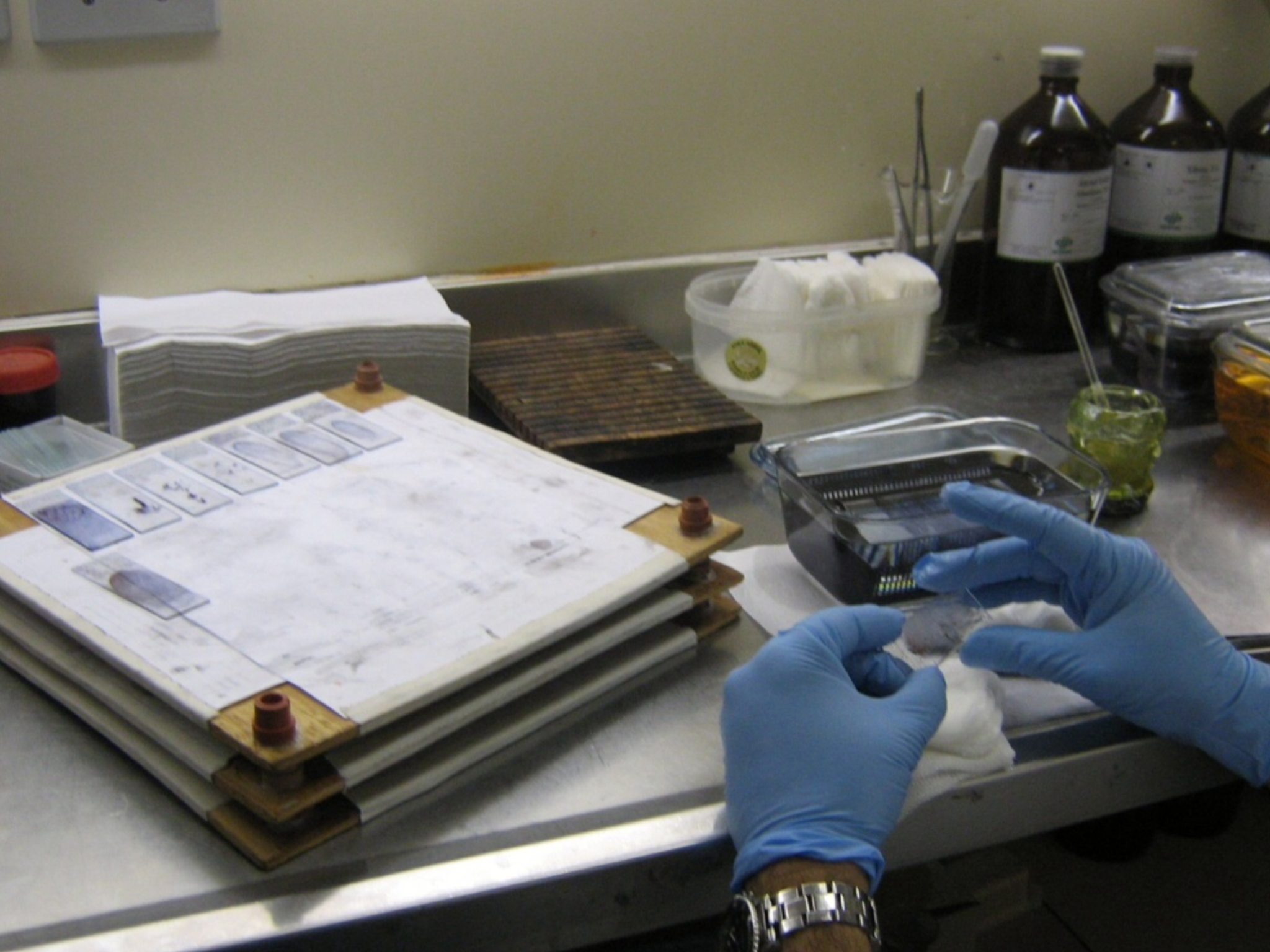 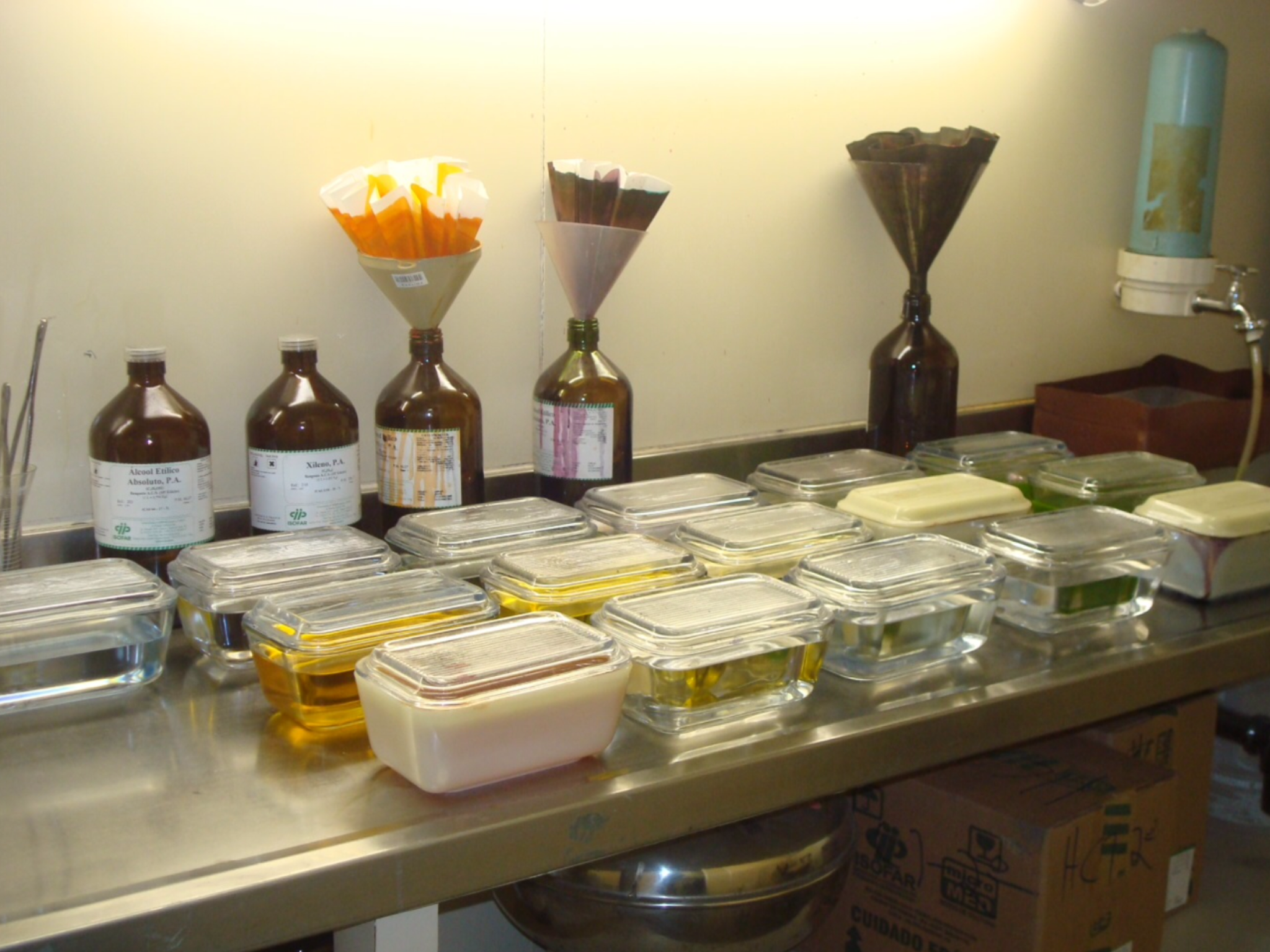 4- Fixação dos esfregaços citológicos
Etanol a 95%. (no mínimo, 15 minutos);

Carbowax.
coloração
montagem
5- Coloração das amostras citológicas
A coloração de Papanicolaou.
6- Montagem dos esfregaços citológicos
É usado uma resina entre a lamínula e a lâmina. (Goma de Damar ou Entellan).
7- Avaliação microscópica das amostras citológicas
Objetiva de 10x;

Objetiva de 40x (detalhes nucleares).
Fonte: BRASIL, 2012.
PROCEDIMENTOS TÉCNICOS E LABORATORIAIS DO EXAME CITOPATOLOGICO ORAL UTILIZANDO O MÉTODO CONVENCIONAL
8- Resultado diagnóstico das amostras citológicas
Utiliza o Sistema de Classificação de Citologia Oral e Orofaringeal.
8.1- Critérios de adequabilidade da amostra:

Adequado (presença de células profundas);
Inadequado (lâmina sem identificação ou quebrada).

8.2- Interpretação/resultado:

•Negativo para lesão intraepitelial ou malignidade 
•Reativo 
•Atípico-provavelmente reativo/baixo grau incluindo (LSIL)
•Atípico-provavelmente alto grau (ASC -H)
•Lesão intraepitelial escamosa de alto grau (HSIL)
•Carcinoma de células escamosas invasor
•Outras neoplasias
(MEHROTRA, R., 2013b)
9- Arquivo
As lâminas devem ser arquivadas por 5 anos.
Fonte: BRASIL, 2012.
CONSIDERAÇÕES FINAIS
A detecção precoce do câncer de boca continua sendo um desafio.

Há necessidade de gerar protocolos para melhorar esse quadro. 

Embora o exame anatomopatológico continue sendo o padrão ouro para o diagnóstico definitivo e identificação de lesões pré-malignas e malignas, o exame citopatológico oral apresentou-se como um método sensível e específico que poderá́ ser utilizado como uma ferramenta investigativa de grande importância no combate ao câncer de boca. 

A adoção dessa estratégia contribuiria na redução da porcentagem de diagnósticos tardios de carcinomas de células escamosas oral, além de outros tipos de câncer, agilizando o encaminhamento dos pacientes para o tratamento e proporcionando um melhor prognóstico.
PRINCIPAIS REFERÊNCIAS
ALSARRAF, A. H.; KUJAN, O.; FARAH, C.S. The utility of oral brush cytology in the early detection of oral cancer and oral potentially malignant disorders: A systematic review. Jornal of Oral Pathology & Medicine, v.47, n.2, p.104-116, 2018.

BRASIL. Ministério da saúde. Técnico em Citopatologia: Caderno de referência 1: Citopatologia Ginecológica. 1ed.  Brasília-DF, 2012. Cap.2. Disponível em:< http://bvsms.saude.gov.br/bvs/publicacoes/tecnico_citopatologia_caderno_referencia_1.pdf > Acesso em 01 dez. 2018.

INSTITUTO NACIONAL DE CÂNCER JOSÉ ALENCAR GOMES DA SILVA. Estimativa 2018: Incidência de Câncer no Brasil, Rio de Janeiro: INCA, 2018b. p. 39. Disponível em: < http://www.inca.gov.br/estimativa/2018/estimativa-2018.pdf> 
Acesso em: 29 jun. 2018.

GLENNIE, H.R.R. et al. The place of cytology in laryngeal diagnosis. Clin Otolaryngol. 1976; 1:131-6.
 
HOPPER, C.; KALAVREZOS, N. Oral cytology: the surgical perspective. Cythopathology. 2007; 18:329-30

LUCENA, E. et al. Método de coleta e qualidade dos esfregaços de mucosa oral. 
Revista de Cirurgia e Traumatologia Buco-maxilofacial. Vol.11 no.2 Camaragibe 
Abr/Jun. 2011. Disponível em:< http://revodonto.bvsalud.org/scielo.php?pid=S1808-52102011000200008&script=sci_arttext >.
 Acesso em: 29 nov. 2018.

MEHROTRA, R. (Ed.). Historical Development of Oral Cytology. In: Oral cytology: A concise guide. 
Springer Science Business Media Ney York. Cap. 2, 12p, 2013
OBRIGADO!